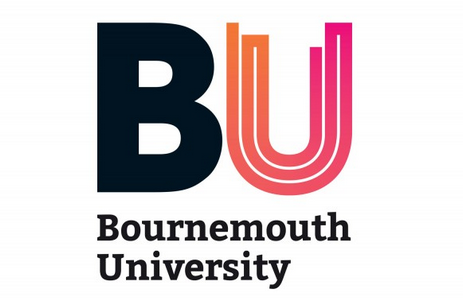 Work in Media Industries
The Enterprise
Henry Loeser PhD
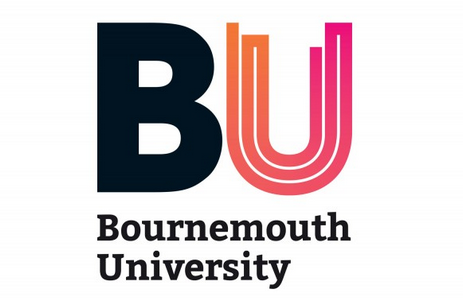 The Enterprise
Definition
An organization of systems (and people) to produce/deliver a product or service
The Enterprise
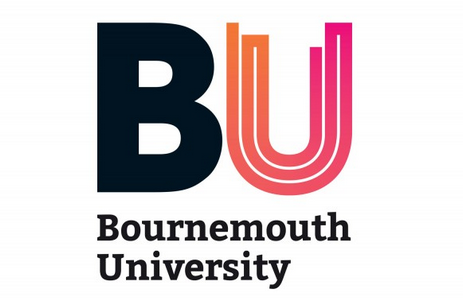 Media Enterprise Models
Production / Distribution / Exhibition
Commercial / Non-Commercial
Public / Private
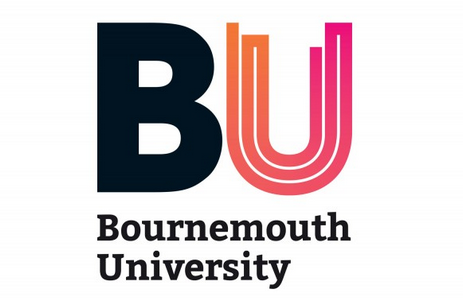 The Enterprise
Revenue Models
Advertising
Subscription
Enterprise
Community
The Enterprise
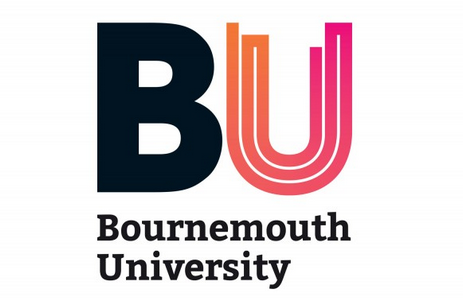 Frameworks for Success
Legal / Regulatory
Economic
Technical
Social
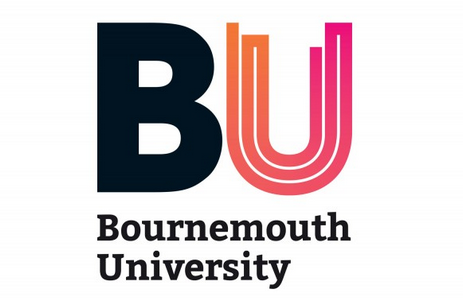 The Enterprise
Departmental Units
The various departments that perform critical functions for the organization
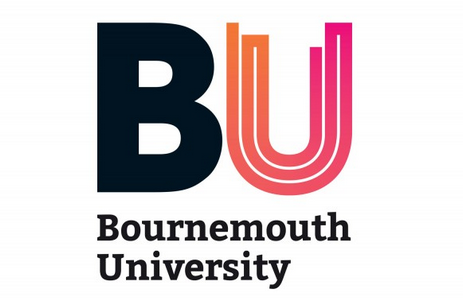 The Media Enterprise
Ownership & Management
ownership structure, financing, governance, regulation, fiduciary responsibility, planning, strategy, leadership, innovation, ethics, diversity, outreach, team building, conflict resolution, social responsibility
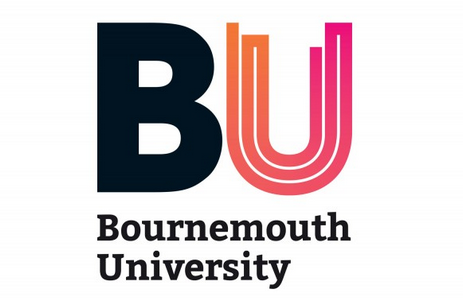 The Media Enterprise
Technics / Operations 
hardware, software, networks, IT, AV, estates, budgeting, research, innovation
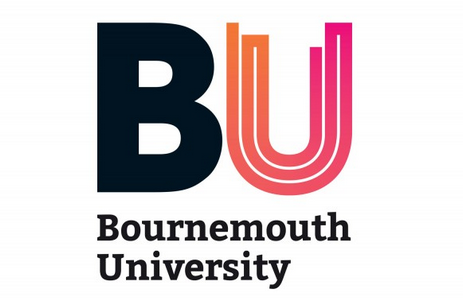 The Media Enterprise
Marketing 
research, analysis, planning, branding, targeting, segmenting, messaging, delivering, evaluating
Marketing Plan
Strategy – Objectives, Plan, 
Research – markets, sellers, buyers, segmenting, targeting 
Message – Brand, Value Proposition
Delivery – Targets, Channels, Engagements 
Evaluation – Metrics, Execution, ROI
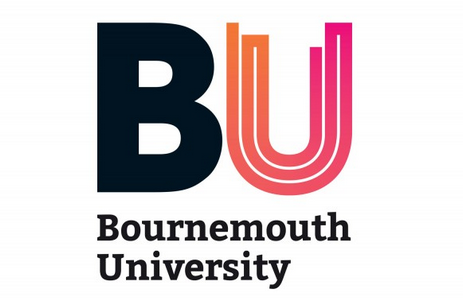 The Media Enterprise
Programming / Production 
strategy, research, development, planning, organizing, budgeting, producing
Production & Delivery Plan
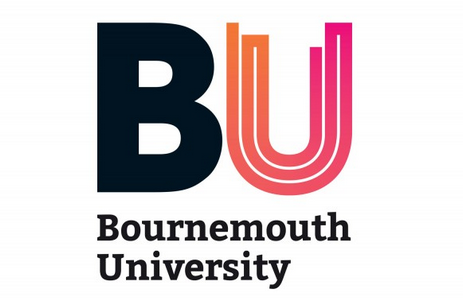 The Enterprise
Revenue Models
Advertising
Subscription
Enterprise
Community
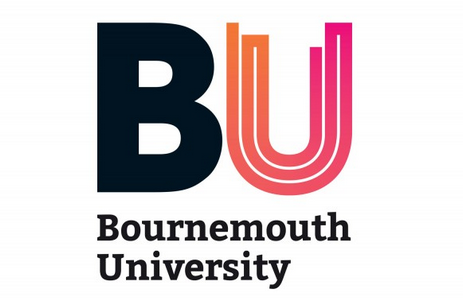 The Media Enterprise
Revenue
strategy, tactics, markets, channels, research, forecasting, reporting, traffic, client relations, sales management (people, systems, materials), the sales process
Revenue projection
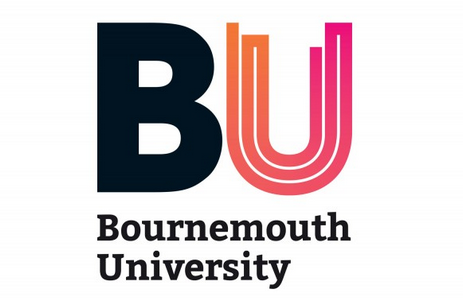 The Media Enterprise
Administration 
finance, A/P, A/R, payroll, tracking, reporting, traffic, HR, insurance, taxes, investor relations
Profit / Loss projection
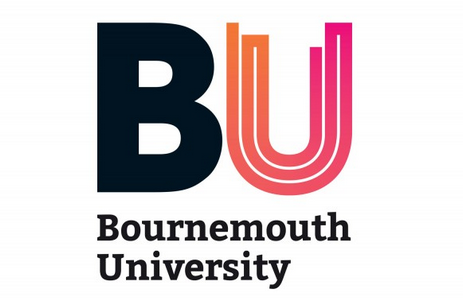 Work in Media Industries
The Enterprise
Henry Loeser PhD